JB&JS  07/2017

Current Concepts Review


Meniscal Repair




Jarret M. Woodmass, MD, FRCS, Robert F. LaPrade, MD, PhD, Nicholas A. Sgaglione, MD, Norimasa Nakamura, MD, PhD, Aaron J. Krych, MD

Department of Orthopedic Surgery and Sports Medicine, Mayo Clinic, Rochester, Minnesota

B
Meniskus
Kartilaginózní struktura 
 
Mediální meniskus – tvar C  délka: 45,7 mm
                          šířka: 27,4 mm

Laterální meniskus – tvar U  délka: 35,7 mm
                            šířka:  29,3 mm

Variabilita tvaru, velikosti a mobility
 
V minulosti považován za afunkční sval. rudiment
 
Fc: přenos zátěže, stabilizace, absorbce šoku
Stabilizace menisku:
 
Přední a zadní kořen
 
Ligamentum transversum
 
LCM
 
Meniskofemorální ligamenta
 
Koronární ligamenta
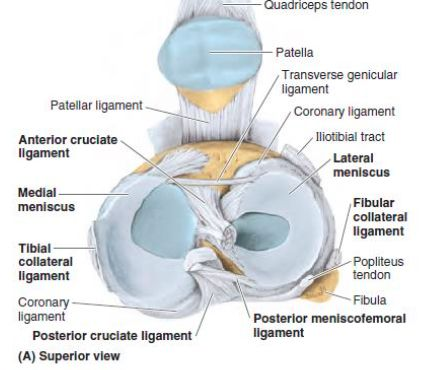 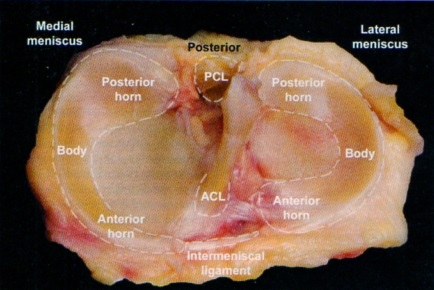 Cévní zásobení menisku
Perimeniskální kapilární komplex  
   - z pouzdra a synovie
Periferní zóna – vaskulární
Centrální zóna - avaskulární
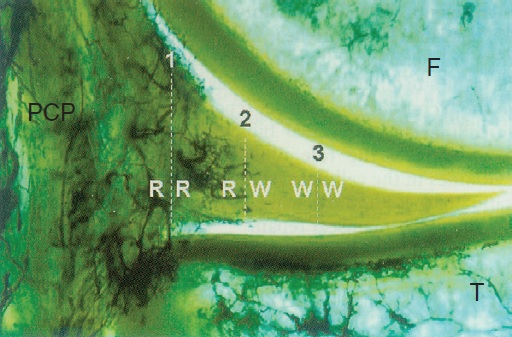 R-R zóna

R-W zóna

W-W zóna
Struktura menisku
Kartilaginózní struktura
Relativně acelulární 
    - vaskulární zóna – fibroblast-like cells
    - avaskulární zóna – chondrocytes-like cells
Kolagen. vlákna v matrix - 
    -rozložení k přenosu kompresního tlaku + hoop stresu
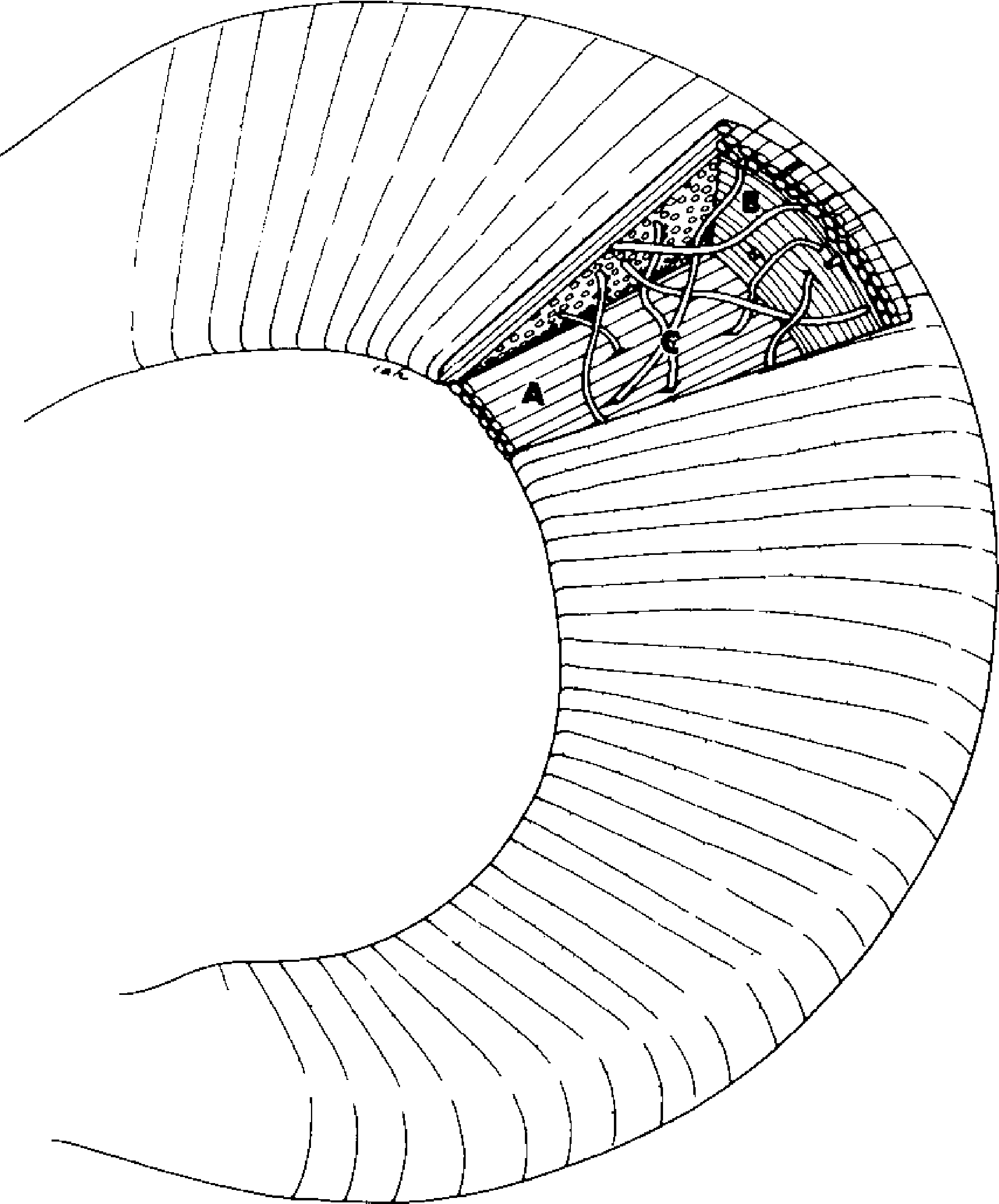 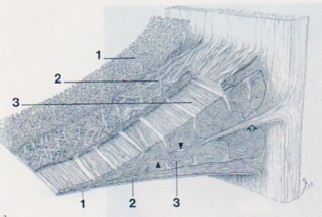 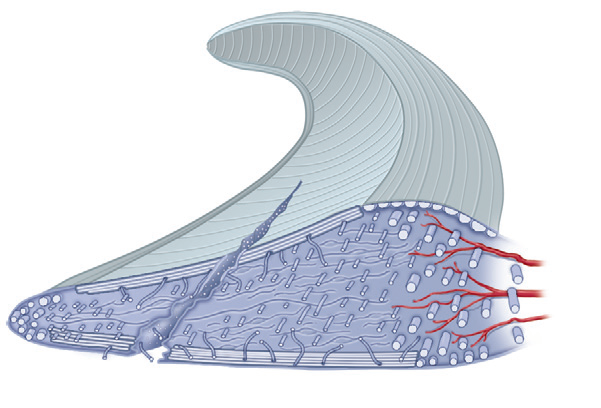 Typy ruptur menisku
Longitudinální
 
Radiální

Horizontální
 
Šikmá
 
Bucket handle
 
Komplexní
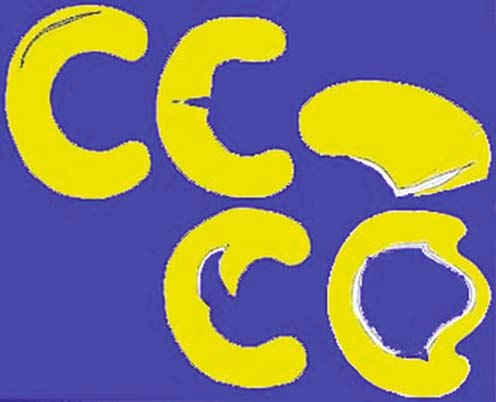 Limitována kapacita hojení menisku – zejm. vaskulární zóny
 
Nejlepší výsledky v zóně R-R 
 
Trhliny v rozsahu 0-2mm od pouzdra – nejlepší potenciál k zhojení
 
Noyes et Barber-Westin
   - sutura v avaskulární zóně – poop.  75% pac. asympt.
     / follow-up 51m /
 
Vertikální horizontální rpt. - ↑ potenciál k zhojení
 
Traumatická vs. degenerativní ruptura
Studie sutury menisku a plastiky ACL 
                            v 1 době

 
↑ procento zhojení menisku než u sutury bez plastiky
                                91%  vs. 50%
 
Růstové faktory, pluripotentní bb z kostní dřeně
                - po navrtání kanálů pro štěp

                                       ↓↓

                      Biologická augmentace
Sutura menisku
A - B - C
 
A - anatomická repozice

B - biologická augmentace

C - cirkumferentní komprese
Techniky sutury
 
 
     Outside – in

 
            

                  Inside – out

 
                        
                                      All – inside
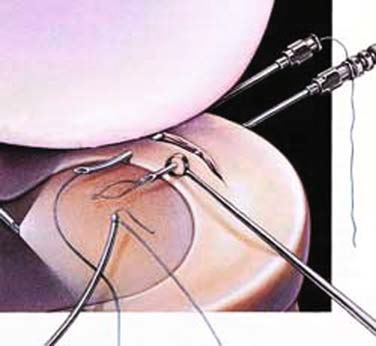 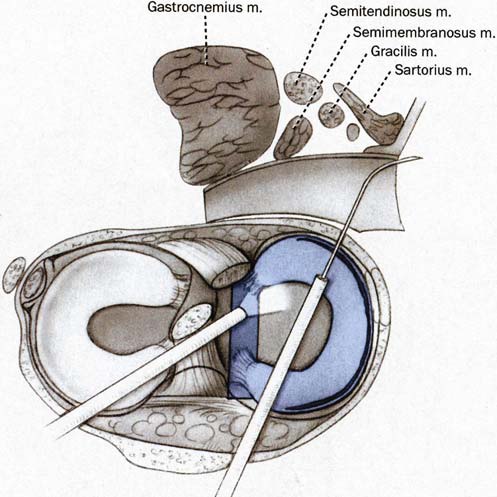 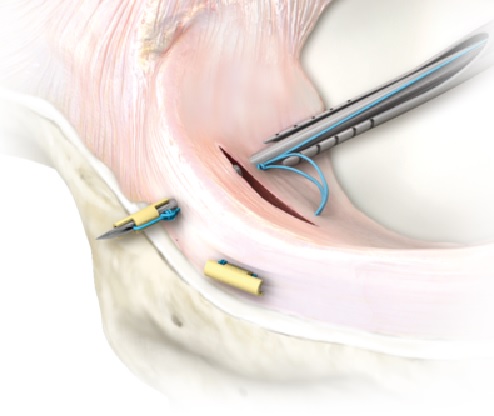 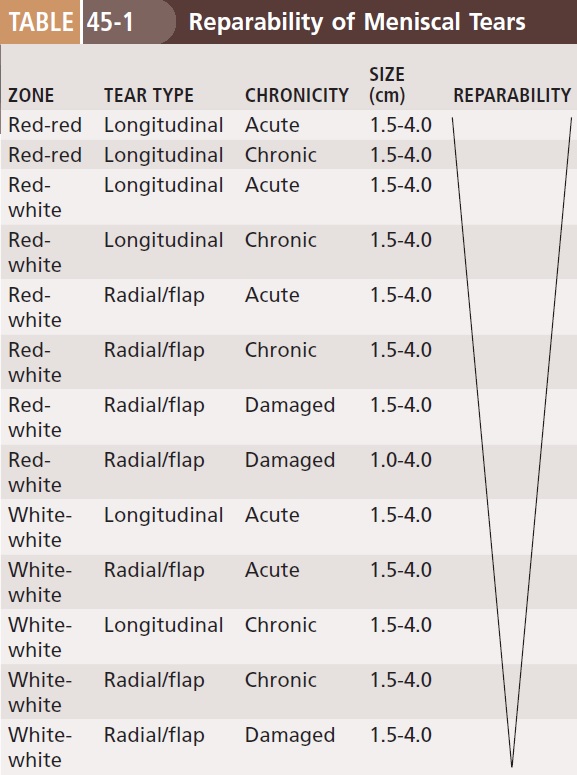 Vertikální longitudinální ruptura
 
Resekce vede k 3x ↑ kontaktnímu tlaku 
Zlatý standard – inside-out
Dop. vertikální matracový steh, odstup 3-5mm
    - biomechanicky  výhodnější než horizontální steh
 
 
 
 



 
A: Inside-out  B: All-inside  C: All inside knot tying tech.
Volba techniky sutury nemá vlyv na selhání, funkční výsl. nebo komplikace
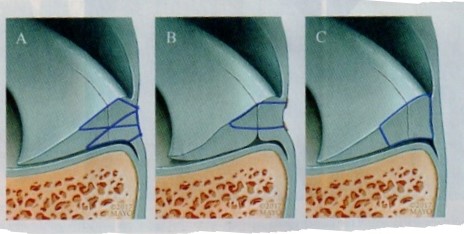 Horizontální ruptura

 
Nevede k ↑ tlaku nebo kontaktní plochy

Resekce 1 lišty => redukce kontaktní plochy o 59 % => ↑ tlaku

Sutura horizonzální rpt. snižuje kontaktní tlak
    k minimálním hladinám

Menší potenciál k zhojení

Snaha o zachování obou lišt menisku

Healing rate 78,6 %

Biologická augmentace
Excelentní výsl. zhojení u mladých pac.
 

All – inside – kompresní cirkumferentní steh
                        po obvodu léze
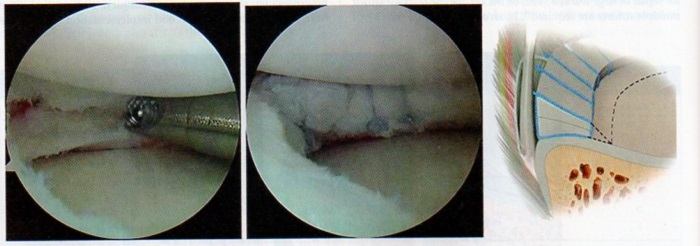 Radiální ruptura

Rpt. 60 % centrální zóny nemá vlyv na ↑ tlaku
    / kandidát parc. menisektomie / 
Rpt 90 % siginifikantně ↑ tlak – sutura
Inside-out, All-inside, transtibiální technika / TT /
Chronická léze – retrakce okrajů – gapping / ↓ TT /
 
 
 




 
A: Inside-out -horizontální matracový steh   B: All-inside knot tying 
C: Transtibiální technika
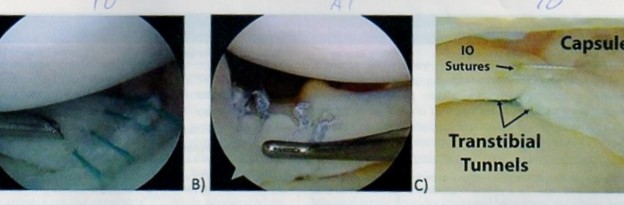 Repair enhancement a biologická augmentace
Podpora chemotaxe
 
Proliferace buněk
 
Produkce matrix v místě sutury
Mechanicka stimlulace
 
Abraze přilehlé synovie 
   - neovaskularizace 
   - růstové faktory
 
Trepanace menisku jehlou – kanály mezi vaskul. Z
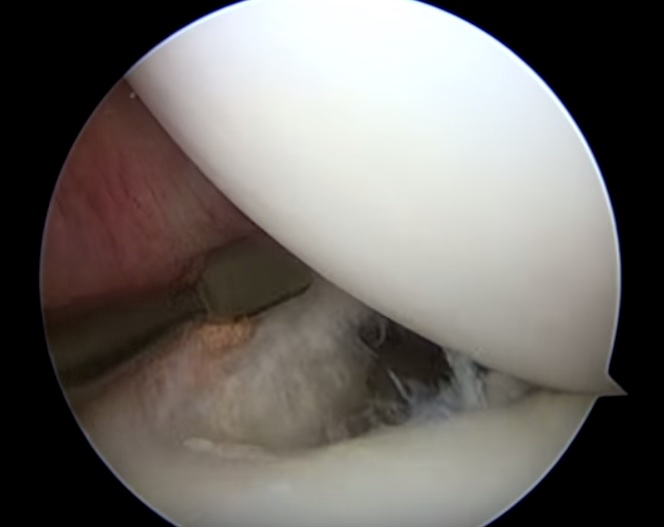 Marrow-venting postupy
 
Mikrofraktury / návrty v interkondylické fosse
 
Růstové faktory, pluripotentní bb z kostní dřeně

 Dean et al. - srovnávací studie sutury s ACL plastikou
                         → není signifikatní  rozdíl / follow-up 2 r /
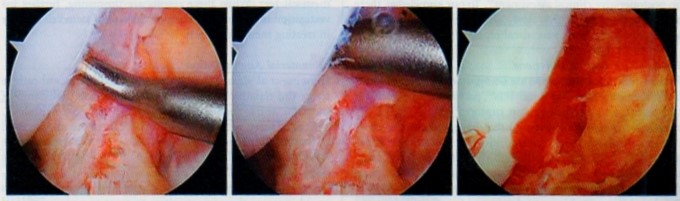 Fibrin Clot
 
 
 

 
Z autologní krve
 
Neexistuje srovnavací studie
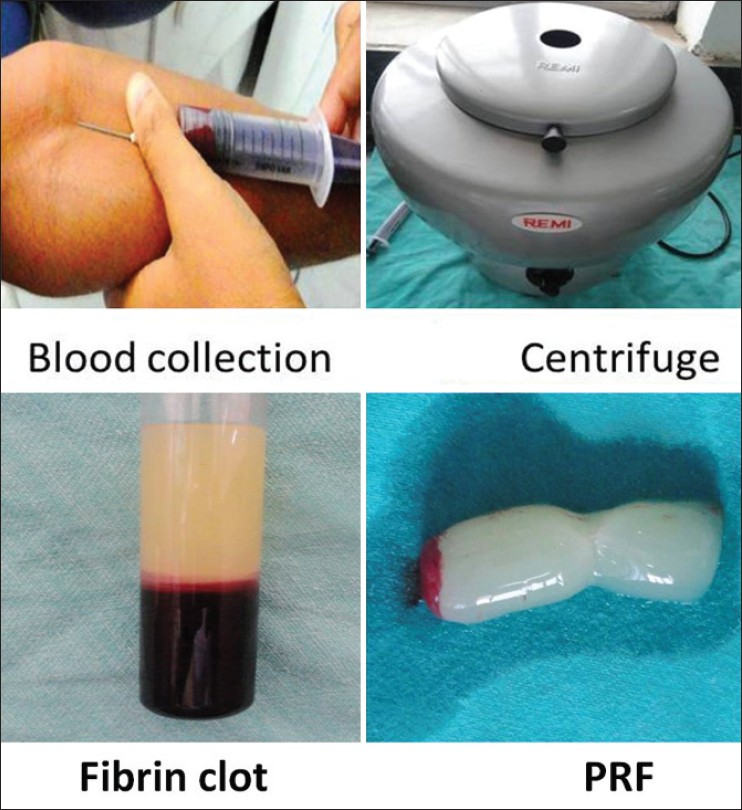 Platelet-rich Plasma
 

Plazma bohatá na trombocyty
 
2 studie - není rozdíl v počtu reoperací menisku   
                    při a bez použítí PRP
 
Nutné další studie
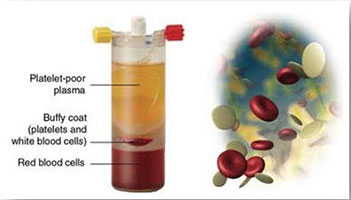 Kmenové buňky
 
 
Mesenchymální kmenové buňky
 


Preklinické studie na modelech:
    ↑ kvalita sutury, ochranní efekt na chrupavky
 
Vangsness: MSC injekce po parc. menisektomii-
                      - u 25% pac. signifikantní ↑ objemu menisku
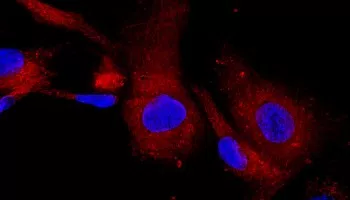 Augmentace použitím biomateriálu
 
 
Biologické membrány - ↑ možnosti terapie komplex. rpt
 
 
Štěp z fascie
 
Membrány z nanofibrózních tkaných biomateriálů
Rehabilitace 

Mnoho protokolů – restrikční vs. akcelerovan 
Biomechanický aspekt – reakce typu trhliny na zátěž
  - vertik- rpt. - komprese a repozice v extenzi bez zátěže
  - radial. rpt. - zátěž v extenzi – distrakční síly
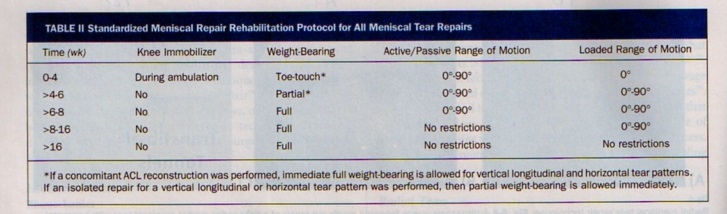 Selhání sutury





Rate  0 – 43,5 %,  mean 15%
 
Objem resekované části menisku ↑ než inciální léze
 
Degenerativní změny – rizikový faktor selhání
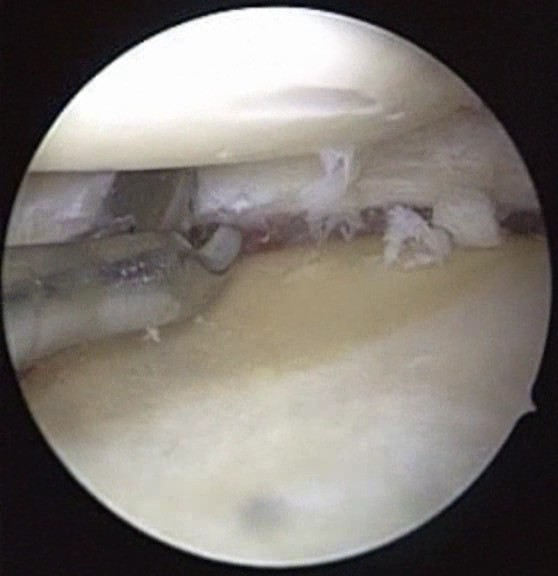 Závěr – sutura menisku



↑ dlouhodobé výsledky
 
↑ hodnocení v skórovacích systémech 
 
↓ degenerativní změny
 
Biologická augmentace => ↑ hojení